AAHA5/23/24
The Basics
The Basics
What is a Qualified Household?
Income Qualified
Gross Rent must be within the applicable maximum rent limits
Student Status
The Basics – Student Status
The Basics
The Basics – How many files and units are inspected
The Basics
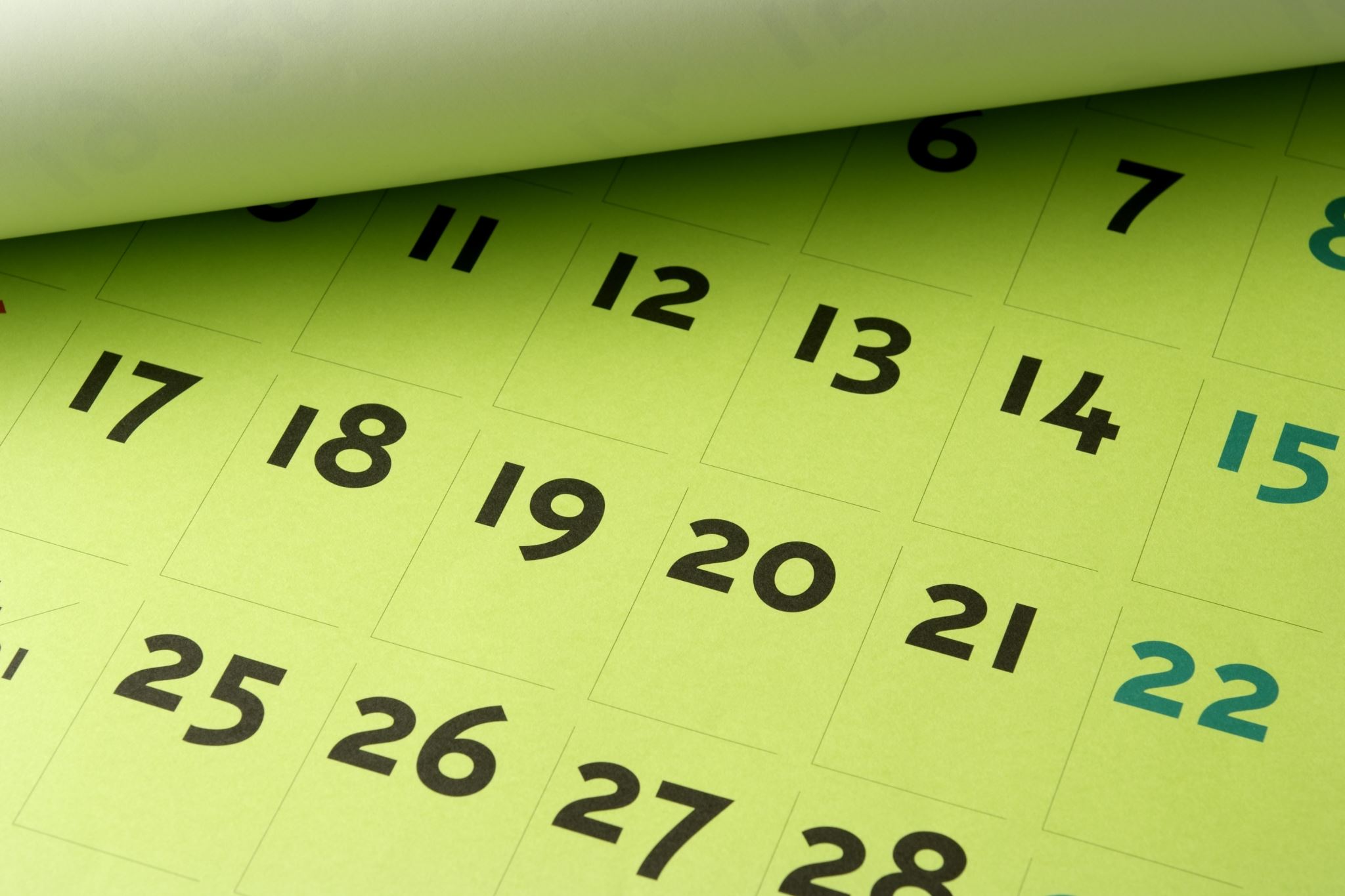 The Basics
By the 15th of the month, AHFA DMS must be updated with all tenant events for the prior month.
Example:
Audit Day is 5/5/24
AHFA DMS must be updated through 3/31/24

Audit Day is 5/25/24
AHFA DMS must be updated through 4/30/24
The Basics – File Inspection Checklist
The following will be on the checklist:
The application for the household
Current Utility Allowance(s)
Rent Roll
Rent Amounts for each bedroom size
Income and Rent Set-Aside Report
List of households that receive rental assistance
List of households that receive Owner Rental Assistance
List of Supportive Housing Units
List of Units who certify Disabled/Homeless
Affirmative Marketing Plan
Waiting List
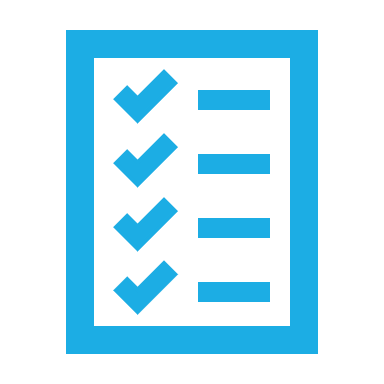 The Basics – File inspection Checklist
Move-in 
Lease
Tenant Income Certification
Income Certification(s) and Verification(s)
Asset Verification(s)
Student Certification(s)
Housing Credit
HOME
Home Addendum
Bond Eligibility Certification
HTF Addendum
Recertification
Tenant Income Certification
Student Certification(s)
Housing Credit
HOME
Post Year-15
**Income Certification(s) and Verification(s)**
**Asset Verification(s)**
The Basics – File Inspection Checklist
The basics – Housing credit
Extended Use Period
This is the term commencing at the beginning of the Compliance Period and ending 15 years after the close of the Compliance Period plus additional term specified on the Land Use Restrictive Covenant (LURC).
Compliance Period
Means the 15-year period commencing the 1st taxable year of the Credit Period of the Project.
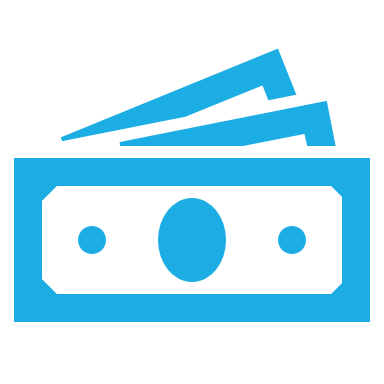 The basics – Housing credit
Post Year-15 Compliance Period
This is the 15-year period after the Compliance Period plus any additional years.
The basics – Housing credit
The Basics - HOME
The HOME Affordability Period is 20 years.  It begins when the HOME Loan closed.
HOME funded properties are required to do a full recertification in years 6, 12, and 18 of the HOME affordability period
Home Loan Closed 5/23/2024
Year 6 would be 2030
Year 12 would be 2036
Year 18 would be 2042
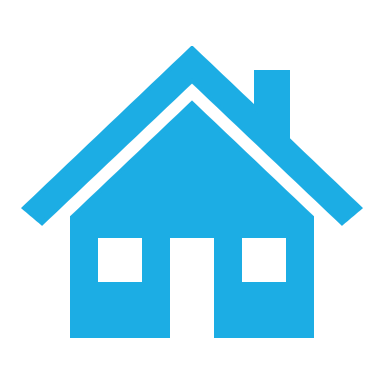 The Basics - HOME
The Basics - HOME
Check the following to determine the Income and Rent Set-Aside requirement for your project:
HOME LURC
Project Application
The set-aside MUST be followed throughout the HOME Affordability Period.
After the completion of the HOME Affordability Period, you must review the Housing Credit LURC to determine the income and rent set-aside requirement for the remainder to the Extended Use Period.
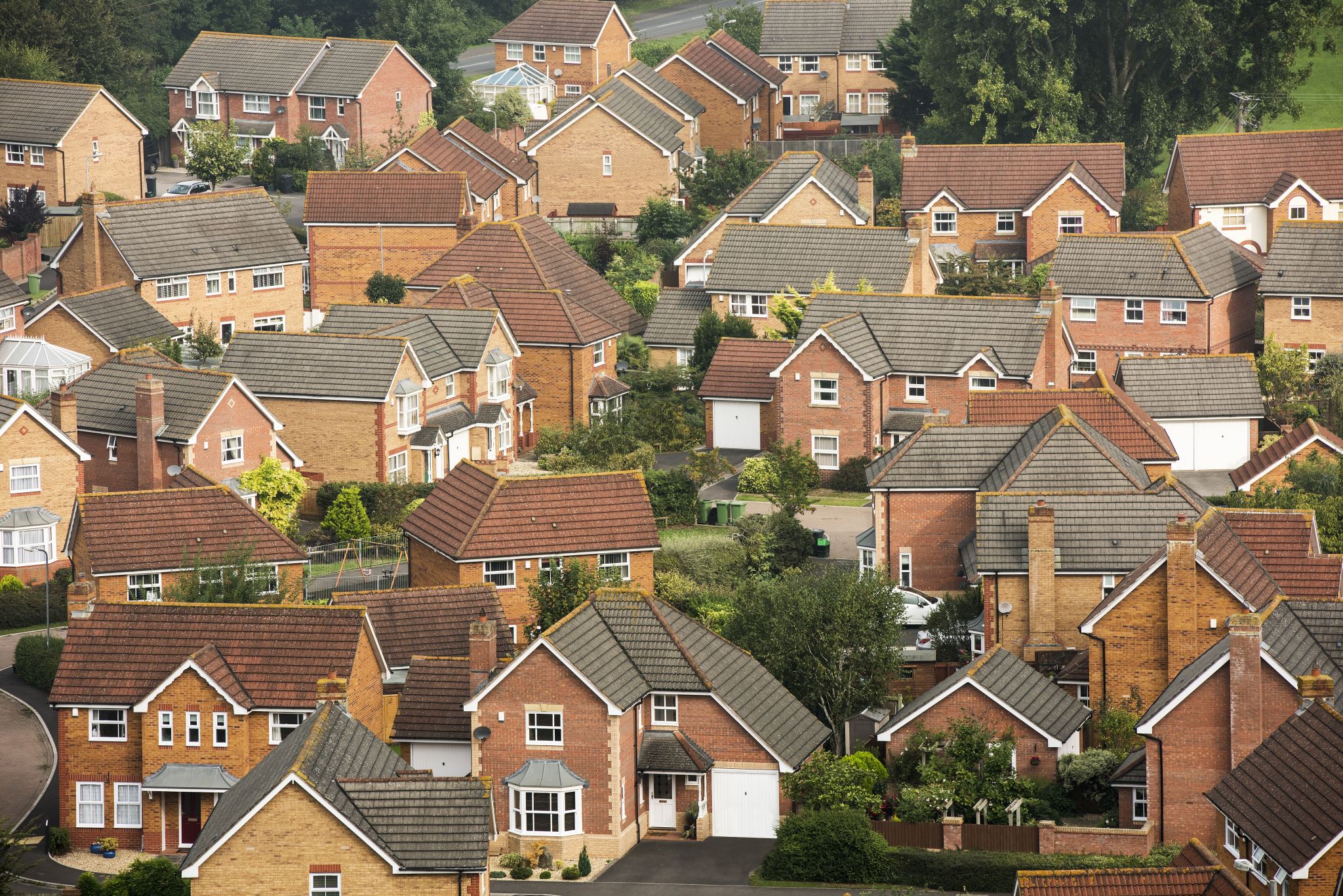 The basics – Housing Trust Fund
The basics – housing trust Fund
The Basics – housing trust fund
Full Recertifications are every 6th year of the HTF Affordability Period.
HTF Loan Closing Date 5/1/2024
Year 6	  = 2030
Year 12 = 2036
Year 18 = 2042
Year 24 = 2048
Year 30 = 2054
Self-Certifications are acceptable in the in-between years.
The Basics – Effective Date
The Basics – Supportive Documentation
Supportive certification(s) or verification(s) must be done within 120 days before the effective date
The Basics – hotma supportive Documentation
Income Hierarchy 
6-5-4-3-2-1 (highest to lowest)
#6 EIV  (Housing Credit does NOT allow)
#5 Upfront Income Verification (UIV)
Work Number
Web-Based State Benefit Systems
#4 Written 3rd Party Verification from the source
Benefit letter
Paystubs
Empoyment Letter of Hire
Bank Statemets
#3 Written, 3rd party Verification Form
#2 Oral, 3rd party Verification
Documentation is Required
#1 Self Certification – LAST RESORT
Documentation is Required
The Basics – Hotma Supportive Documentation
Number of Paystubs
A minimum of two current and consecutive
Bank Statement 
When 3rd party asset verification is required, you must obtain a minimum of one (1) statement that reflects the current balance

Alimony/Child Support
The actual amount received NOT the amount the court ordered
The Basics – Supportive Documentation
The Basics - hotma
The basics - hotma
The Basics – Supportive Documentation
Verifications must be received prior to the completion of the Tenant Income Certification
The Basics – Supportive Documentation
The Basics – Income & Rent Limits
AHFA puts the current set of income and rent limits for the following programs in the compliance section of the AHFA website:
HOME
HTF
Non-Metropolitan 
If the Project has active HOME funds, you cannot use these income and rent limits
If the Project has active Multifamily Bond financing, you cannot use these income and rent limits

What is missing?  

Housing Credit
The Basics – Income & Rent Limits
The Basics – Utility Allowance
The Basics – Utility Allowance
The following are acceptable forms of obtaining a utility allowance:
Rural Development – if the building or household receives Rural Development assistance
HUD approved utility allowance – buildings monitored by HUD
Housing Authority 
If the household receives section 8 rental assistance, then you must provide the utility allowance from the housing authority that provides the rental assistance
If the housing authority has jurisdiction over the area the Project is located
The Basics – Utility Allowance
The Basics – Set Aside Requirements
AHFA provides the student certifications in the Compliance section of the AHFA website.
Student Verification (for educational institution)
Housing Credit Student Self-Certification
HOME Student Self-Certification
Post Year-15 Student Self-Certification
The Basics – Student Certification
The Basics – Physical Inspection
The Basics – Physical Inspection – qap Point deduction
Contact Us